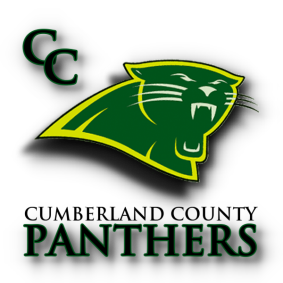 KENTUCKY TEACHERS’RETIREMENT SYSTEM
Presented by Cumberland County Board of Education
Kristi Willen, CFO
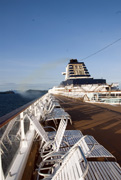 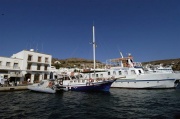 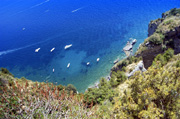 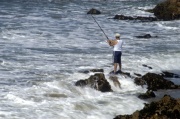 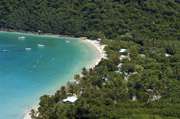 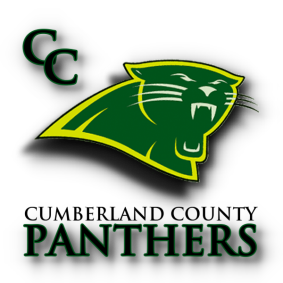 2
185
10
What’s in a number?
243
162
12.855
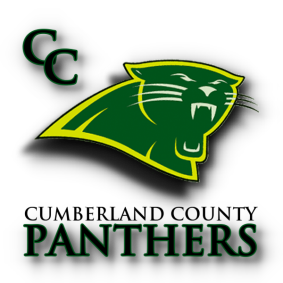 Kentucky Teachers’ Retirement 	System
Recognizing the Value of Your Sick Days:





It’s a Win/Win Situation! 

Your Sick Leave Payment is paid to you by the Board of Education…AND is added to your Final Average Salary!
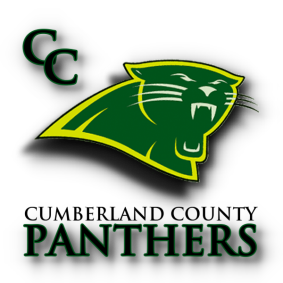 Recognize the Value of Your Sick Leave
How is Sick Leave Calculated?

Daily Rate X Percentage Paid X Number of Unused Sick Days = Sick Leave Payment
**Example**
$54,000/185 = $291.89 Daily Rate
$291.89 X 30% = $87.57
162 Sick Days at Retirement=$14,186.34
185 Sick Days at Retirement=$16,200.45
237.5 Sick Days at Retirement =$20,797.00
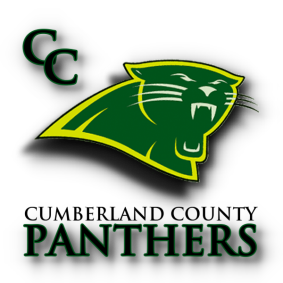 $20,797.00 is added to your last year of salary when KTRS calculates your retirement annuity.
Last year contract salary = $54,000.00
Sick Leave payment = $20,797.00
Total last year salary = $74,797.00

Plus+ the Cumberland County Board of Education pays you $20,797.00 at the time of your retirement!!!
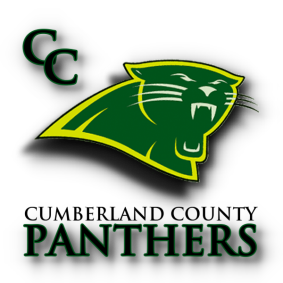 How to calculate your retirement. . .
Total Service Credit X Total Multiplier X FAS =Annual Benefit
Service Credit is total number of years an employee has contributed into KTRS
Multiplier is the value for each year of service credit earned with KTRS
Final Average Salary (FAS) 
	27 years OR age 55 = High 5 FAS
	27 years AND age 55 = High 3 FAS
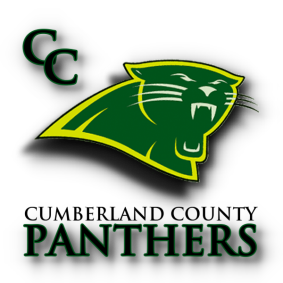 Multipliers
Years of 		Entry Prior	Entry After	Entry After
Service		to 7/01/02	7/01/02		7/01/08
1-10			2.5%			2.0%			1.7%

10.01-20		2.5%			2.5%			2.0%

20.01-26		2.5%			2.5%			2.3%

26.01-30		2.5%			2.5%			2.5%

30+			3.0%			3.0%			3.0%

** Service prior to 1983/84 is multiplied at 2.0%
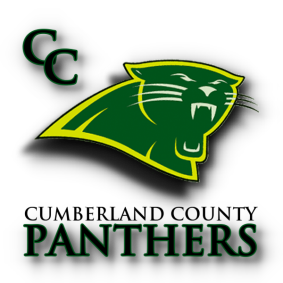 EXAMPLE A  	*with 0 Sick Days
Years of Service		Service Credit		Multiplier		Total
1988-89 to 2014-15		27.00			2.5%			67.5%

School Year Salaries:	10-11	$52,000
					11-12	$52,000
					12-13	$52,000
					13-14	$53,000
					14-15	$54,000 (salary at 27 years)
					$263,000 / 5 = $52,600


Final Average Salary = $52,600
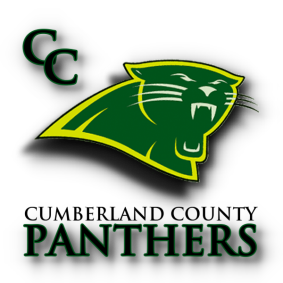 EXAMPLE A (continued)
$52,600 X 67.5% = $35,505.00	Annual Benefit

$35,505 / 12 = $2958.75		Monthly Benefit
					(Option I)

$35,505 / $54,000 = 66% of Last Salary

**Federal taxes and Health Insurance are the only deductions that  come out of check.
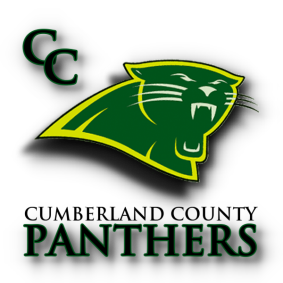 EXAMPLE B	*with 100 sick days
Years of Service		Service Credit		Multiplier		Total
1988-89 to 2014-15			27.00		2.5				67.5

School Year Salaries:	10-11	$52,000
					11-12	$52,000
					12-13	$52,000
					13-14	$53,000
					14-15	$54,000
					plus sick leave payment	$  8757.00
					$271,757/5 = $54,351.40

Final Average Salary = $54,351.40
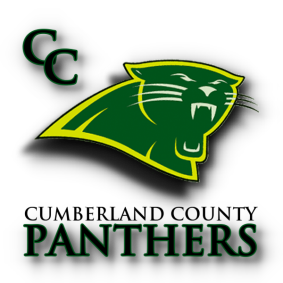 EXAMPLE B *with 100 sick days (continued)
$54,351.40 X 67.5% = $36,687.20    Annual Benefit

$36,687.20/ 12 = $3057.27    Monthly Benefit
					    (Option I)

$36,687 / $54,000 = 68% of Last Salary

**Federal taxes and Health Insurance are the only deductions that  come out of check.
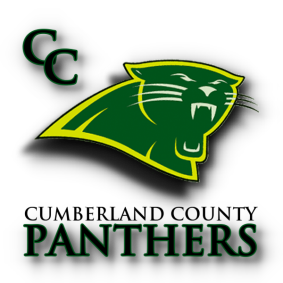 EXAMPLE C	*with 237.5 sick days
Years of Service		Service Credit		Multiplier			Total
1988-89 to 2014-15	27.00				2.5				67.5

School Year Salaries		10-11		$52,000
					11-12		$52,000
					12-13		$52,000
					13-14		$53,000
					14-15		$54,000
		plus sick leave payment		$20,797.88
				$283,797 / 5 = $56,759.58

Final Average Salary = $56,759.58
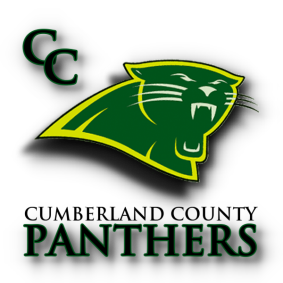 EXAMPLE C (continued)
$56,759.58 X 67.5% = $38,312.72   Annual Benefit

$38,312.72 / 12 = $3,192.73	Monthly Benefit
					(Option I)

$38,312.72 / $54,000 = 71% of Last Salary
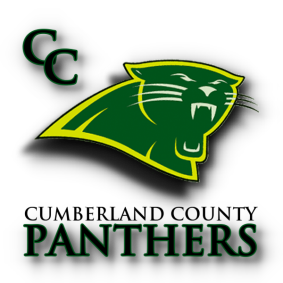 Example 		A / B / C Comparison
Sick Days	Annual Benefit		Monthly Benefit
0 		$35,505.00			$2,958.75

100		$36,687.20			$3,057.27

237.5		$38,312.72			$3,192.72

**Difference between 0 and 237.5 sick days is  $2,807.72 a year or $233.97 a month for the remainder of benefit period.  
**plus a check for $20,797.88
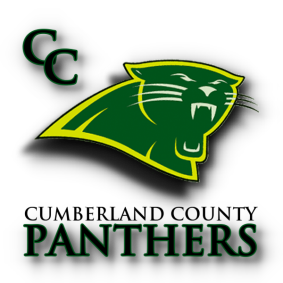 Example 		A / B / C Comparison
If you are age 52 when you retire and live until age 72; $2,807.72 X 20 years = $56,154.40 (not including COL increases) plus the $20,797.88.  

That equals $76,952.28 more in your bank account over a 20 year period after retirement !!!
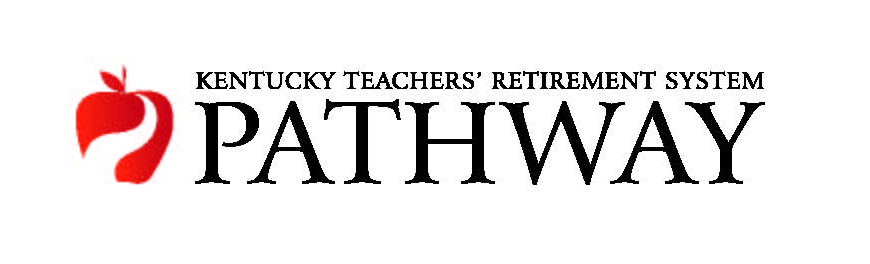 Your on-line access for …
Active Members
Retired Members
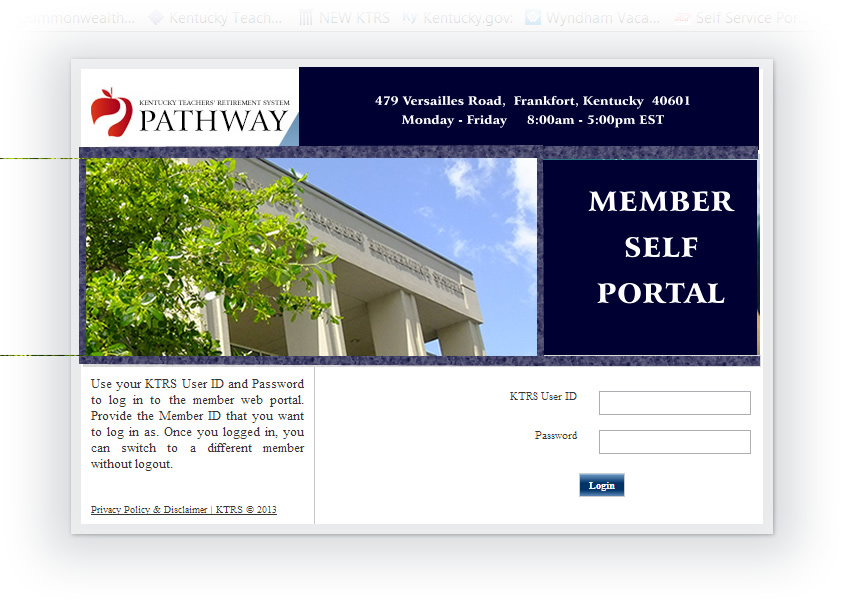 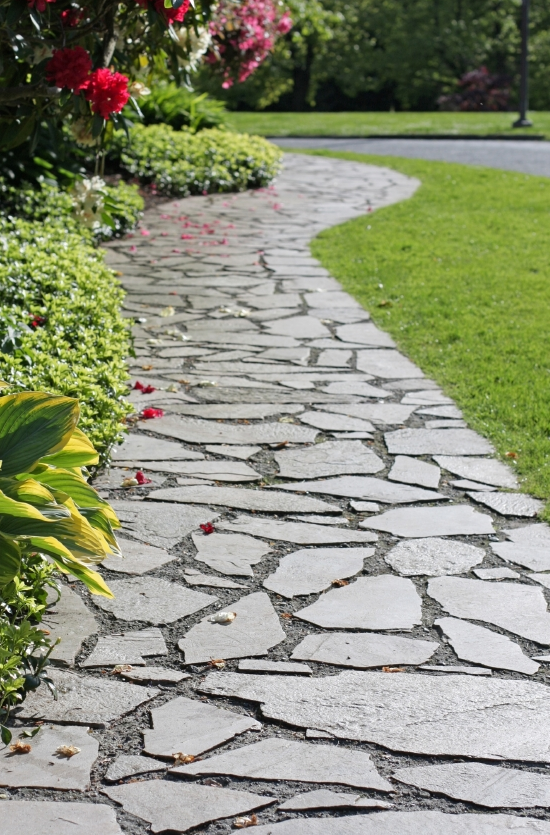 16
16
[Speaker Notes: {This is how you will access your benefits. We have instituted this because it is easier to use and because more you are retiring, calling, etc}]
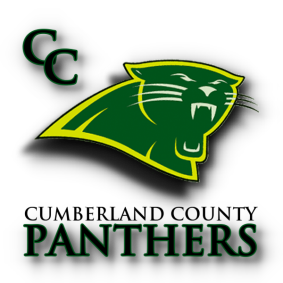 Kentucky Retirement System
Phone Number		1-800-618-1687
					502-848-8500
Web Address		www.ktrs.ky.gov

	Retirement Estimates
	Retirement Options
	Insurance Information
	Retirement Seminars 
	Pre-Retirement Seminar
1 month prior*